Муниципальное бюджетное дошкольное образовательное учреждение детский сад «Ручеек» села Старая Тахтала .
Презентация к организованной образовательной деятельности
 «Учимся играя»
 (подготовительная группа)

Терентьева Инна Владимировна, 
воспитатель
 1 квалификационной категории
Игра «Угадай по описанию»
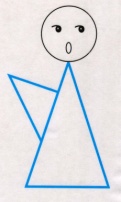 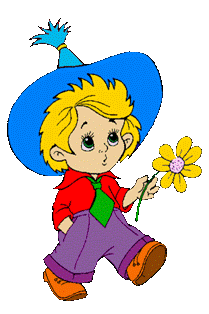 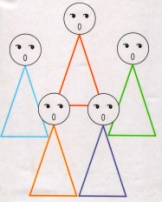 Игра «Четвертый лишний»
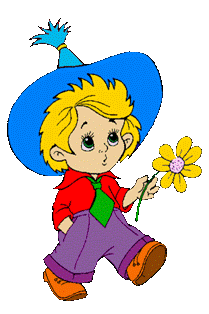 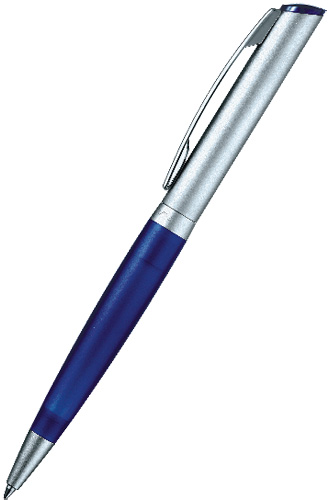 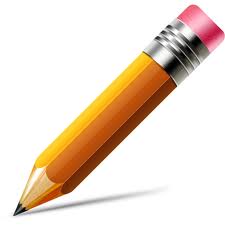 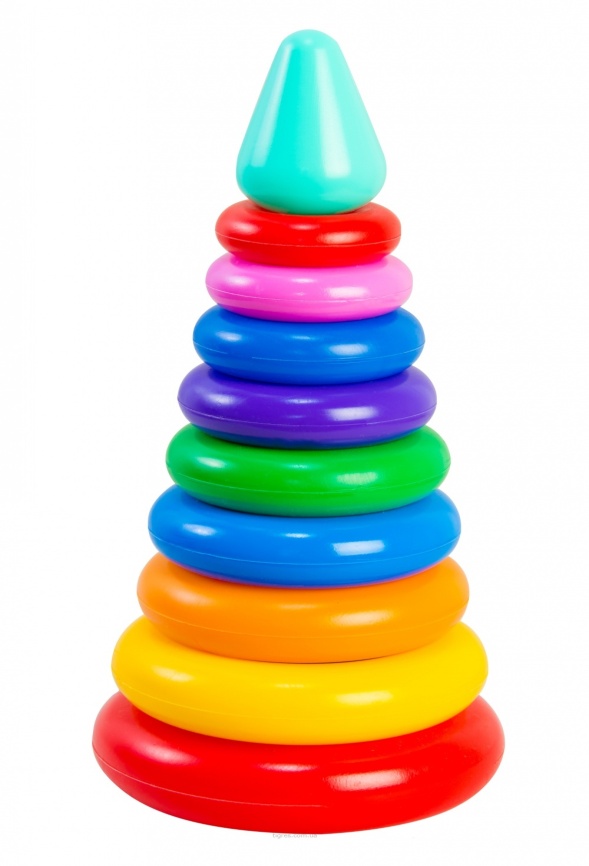 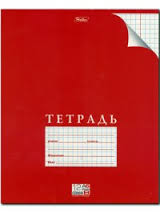 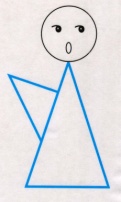 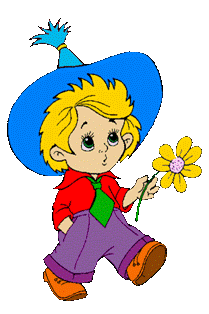 Молодцы!
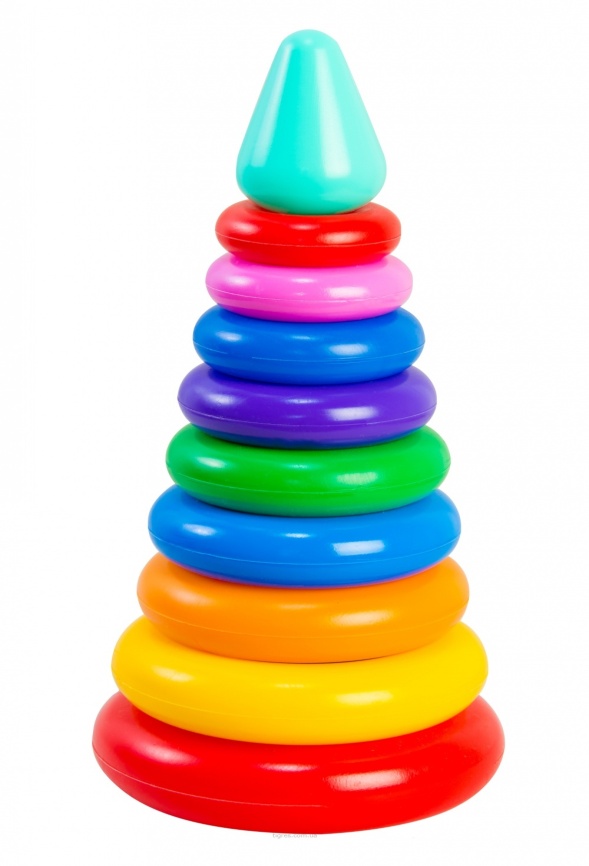 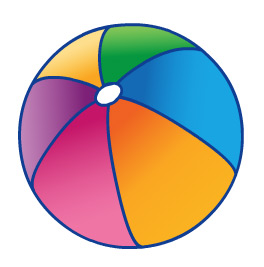 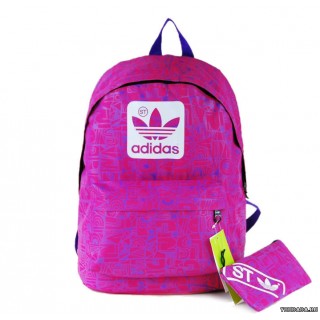 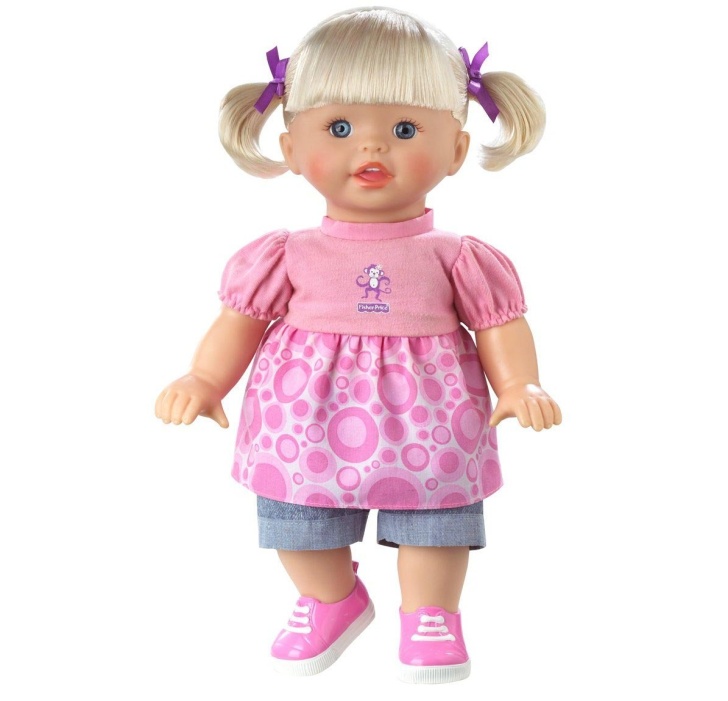 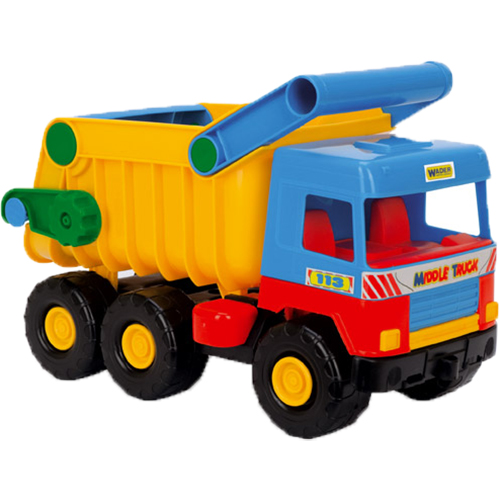 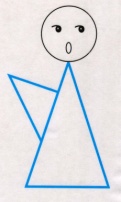 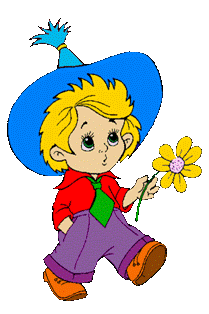 Молодцы!
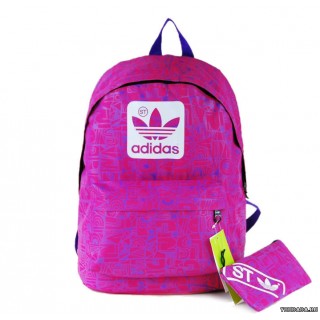 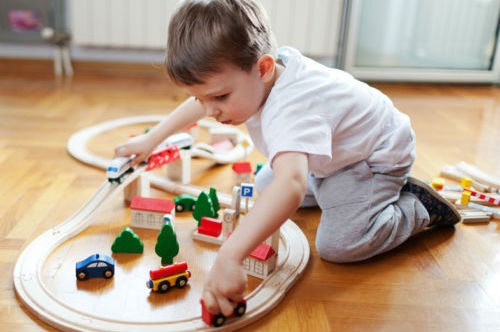 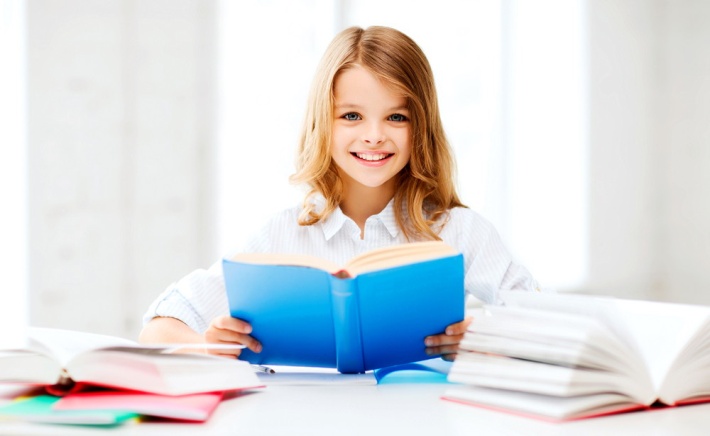 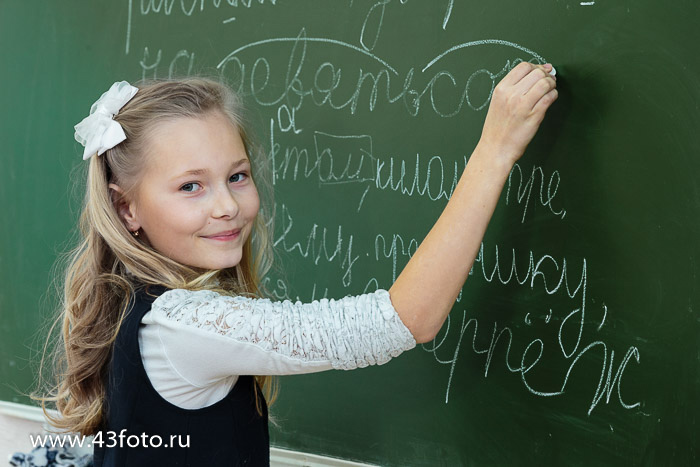 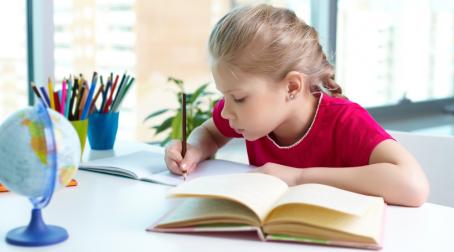 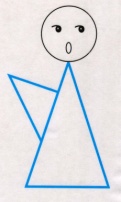 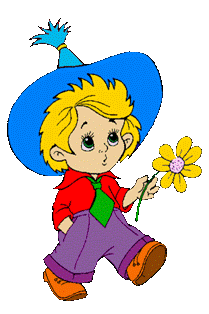 Молодцы!
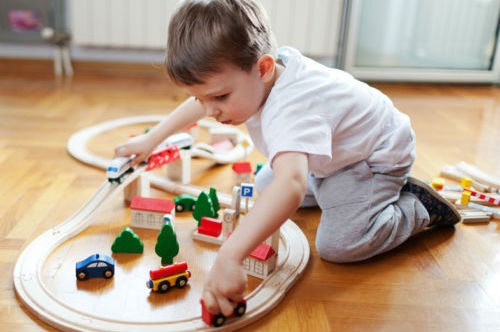 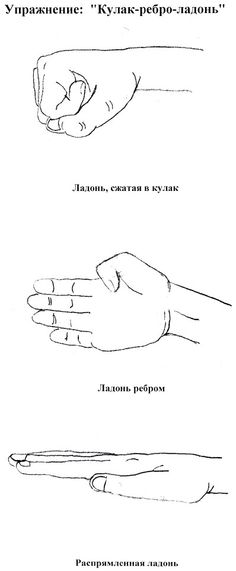 «Кинезиологические  упражнения»
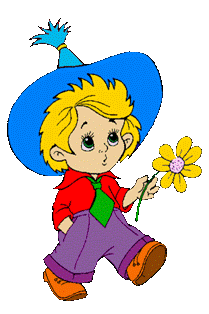 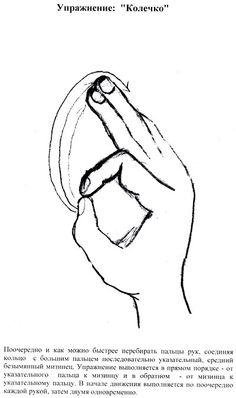 Зрительная гимнастика «Будем глазкам помогать»
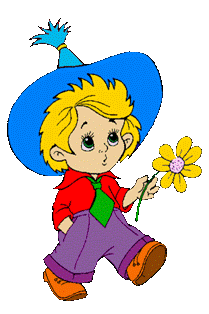 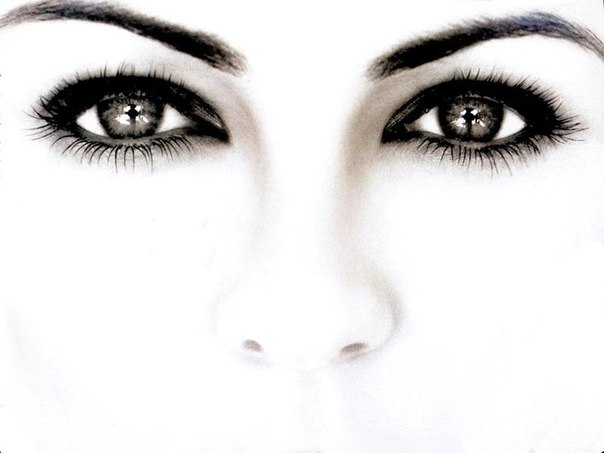 Упражнение «Пиктограмма»
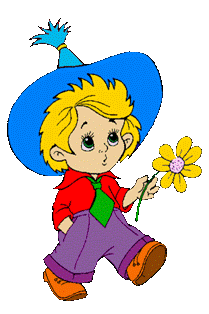 Динамическая пауза «Ухо, рот, нос...», «Мгновенное построение»
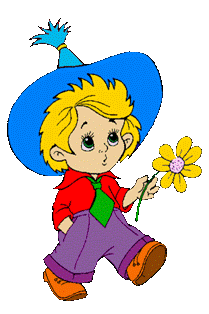 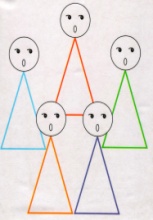 Игра «Самое непохожее»
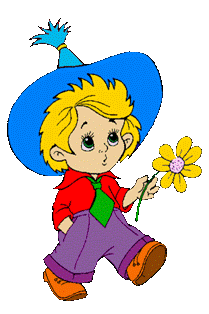 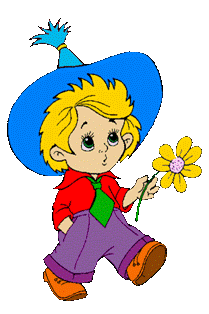 ШКОЛА